The role of ontologies in the analysis of personal genome data
Imane Boudellioua
King Abdullah University of Science and Technology
Imene.boudellioua@kaust.edu.sa
NGS and personalized medicine
Sequencing cost is dropping faster than expected
 What to do with the massive amount of genomic data?
Need computational tools for genome analysis:
Better diagnosis
Effective treatment
2
Human genetic variations
All humans have 99.9 % identical DNA.
0.1% of DNA difference is what makes us unique!  
 Genetic variations
Different traits (skin color, height, hair color)
Could lead to diseases.

Challenge: Identify which genetic variant is causing a disease
3
Mutations and Diseases
De novo mutations

Humans have a per-generation mutation rate of between 7.6 × 10−9 and 2.2 × 10−8 per bp per generation
An average newborn is calculated to have acquired 50 to 100 new mutations in their genome
0.86 novel non-synonymous mutations
Recurrent mutations
Copy number variations
Large genes, eg. Duchenne muscular dystrophy
Mendelian disorders

Diseases in which the phenotypes are largely determined by the action, lack of action, of mutations at individual loci.
Rare 1% of all live born individuals (<1:2000)
Over 6,000 diseases are known
4 types of inheritance
                : Autosomal dominant
                : Autosomal recessive
                : X linked dominant
                : X linked recessive
4
How do we identify the de novo mutation responsible?
Compared to the Human genome reference sequence, which is itself constructed from 13 individuals
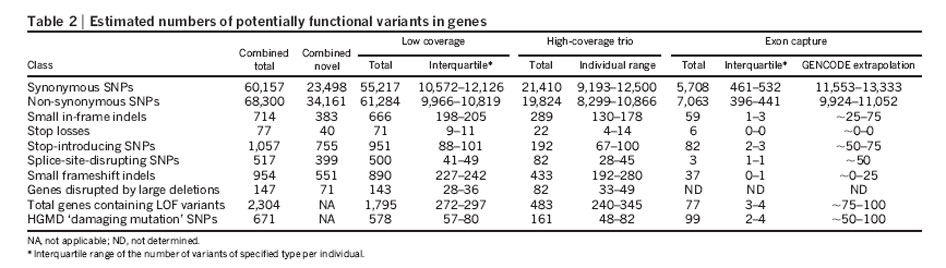 5
1000 Genomes project: A map of human genome variation from population-scale sequencing, Nature 467:1061–1073
Identifying a causative de novo mutation
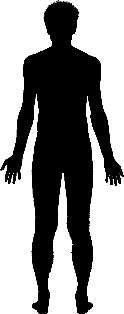 sequence genome
select exomic sequences
MSGTCASTTR
MSGTNASTTR
~5,640 coding variants
~22,000 variants 
(exome re-sequencing)
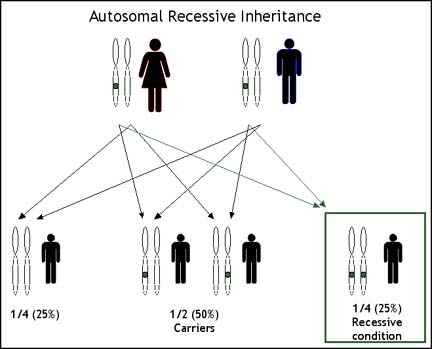 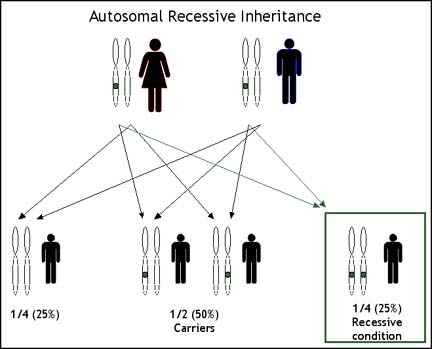 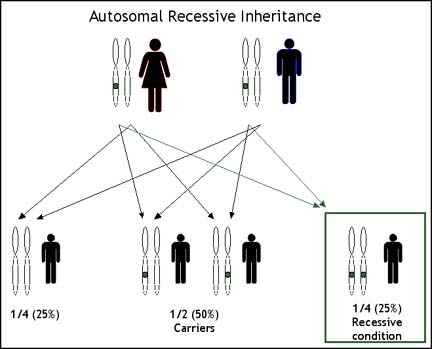 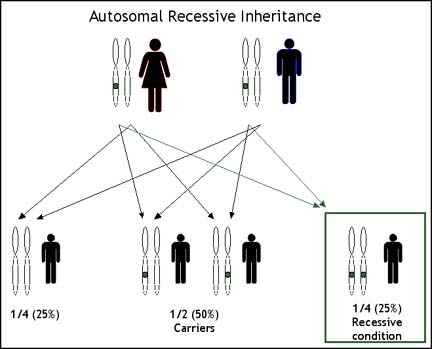 Minor allele frequency filter (1%)
Trio analysis; sequence parents and exclude their private variants
~143 novel coding variants
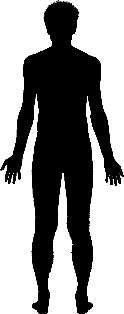 Identify a single likely-causative mutation?
Look at affected gene function and  mutational impact
10 de novo novel coding variants
Disease-causing variants discovery
First successful identification of disease-causing variation of Miller syndrome from WES [Ng et al., 2010]
Current success rate of WES and WGS:  22% - 25%
Using systematic filtering of variants ( MAF,  quality, etc)

Issues:
Approach does not scale well 
A human exome contains around 30K variants with about 100 genuine loss-of-function mutations
After filtering  hundreds of variants are left, which one is the one??
7
“Needles in stacks of Needles!”
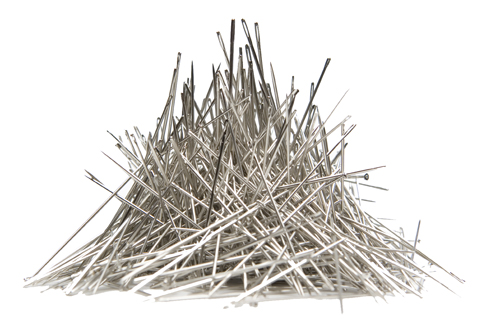 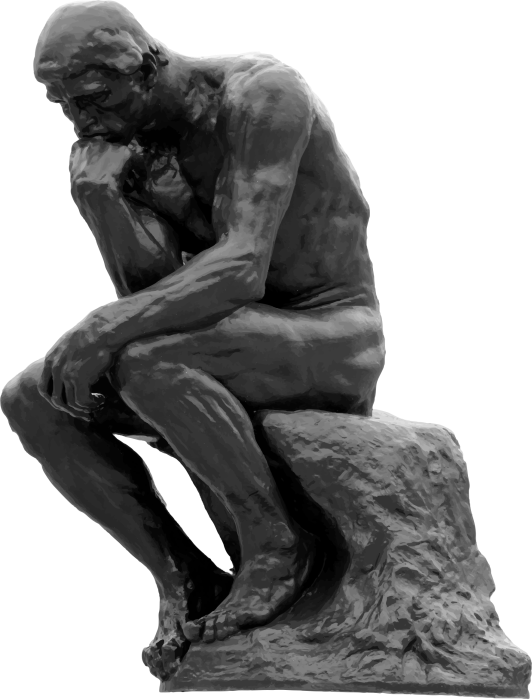 Gregory M. Cooper and Jay Shendure. Needles in stacks of needles: inding disease-causal variants in a wealth of genomic data. Nature reviews. Genetics, 12(9):628{640, September 2011.
8
Predicting deleteriousness
Leveraging biochemical, evolutionary, and structural information about variants.
 In WES data:
SIFT [Kumar et al., 2009]
PolyPhen [Adzhubei1 et al., 2010]
GERP++ [Davydov et al., 2010]
In WGS data:
GWAVA [Ritchie et al., 2014]
MutationTaster [Schwarz et al.,2014]
FATHMM-MKL [Shihab et al.,2015]
9
More sophisticated methods..
The Combined Annotation–Dependent Depletion CADD [Kircher et al.,2014]
A trained SVM classifier over 1K features associated with known pathegenic variants (functional annotations, scores from SIFT, PolyPhen, GERP++, etc) 

Another method, DANN [Quang1 et al.,2014]
A trained deep neural network classifier on the same features and training data as CADD
Outperformed CADD!
10
A promising approach..
Adding model organisms into the mix!
Computational phenotype analysis:
To exploit phenotype-genotype associations observed in humans and model organisms
Phenotypic similarity of a patients phenotypes to known diseases and characterized non-human disease models 
 To prioritize disease-causing variants.

Existing Tools:
PhenomeNet [Hoehndorf et al., 2011]
Extasy [Sifrim et al.,2013]
Exomiser [Robinson et al., 2014]
Phevor [Singleton et al., 2014]
11
PhenomeNET-VP (PVP)
A phenotype-driven method for the prioritization of disease-causative variants in both WES and WGS data
Incorporates PhenomeNET ontology for cross-species phenotypic similarity (human, mouse, zebrafish) 
A trained random forest classifier to score variants for prioritization.
Scores SNPs, and indels
Combines two sets of features:
Molecular information  assess variants’ pathogenicity
Phenotypic information  determine variants’ causality
12
PVP Training data design
13
PVP Features
Each variant is represented by 60 features:

54  binary high-level phenotypes from HP and MP 
 Disease Inheritance mode associated with variant (Dominant, Recessive, X-linked, and Others)
CADD, DANN, and GWAVA scores
Phenotype similarity score
Genotype (homozygote or heterozygote)
14
PVP Pipeline
Offline Training Phase
15
PVP Pipeline
Offline Training Phase
Preprocssing
Split variants (multiple alleles, multiple disease)
Design training set
16
PVP Pipeline
Offline Training Phase
Preprocessing
Variants Annotation
Pathogenicity scores (CADD, DANN, GWAVA)
Phenotype similarity score of variant-associated gene to OMIM ID
High level phenotypes from HP and MP
OMIM ID inheritance mode
17
PVP Pipeline
Offline Training Phase
Preprocessing
Variants Annotation
Feature Extraction
60 Features (pathogenicity scores + phenotype score + GT + HLP + inheritance mode)
18
PVP Pipeline
Offline Training Phase
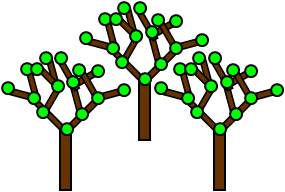 Preprocessing
Variants Annotation
Feature Extraction
RF
Random forest classifier trained by WEKA
19
PVP Pipeline
Offline Training Phase
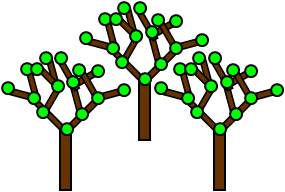 Preprocessing
Variants Annotation
Feature Extraction
RF
Trained model
Prediction Phase
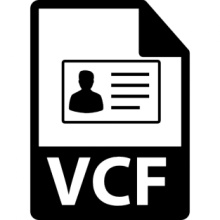 + Phenotypes or OMIM ID
+ Inheritance mode
20
PVP Pipeline
Offline Training Phase
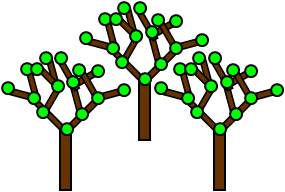 Preprocessing
Variants Annotation
Feature Extraction
RF
Trained model
Prediction Phase
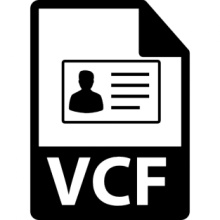 Preprocessing
+ Phenotypes or OMIM ID
+ Inheritance mode
Remove CNVs
Remove variants with missing allele in the GT field
21
PVP Pipeline
Offline Training Phase
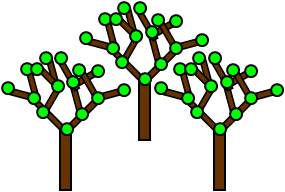 Preprocessing
Variants Annotation
Feature Extraction
RF
Trained model
Prediction Phase
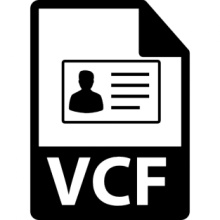 Preprocessing
Variants Annotation
+ Phenotypes or OMIM ID
+ Inheritance mode
Pathogenicity scores (CADD, DANN, GWAVA)
Phenotype similarity score of variant-associated gene to OMIM ID/phenotypes
High level phenotypes from HP and MP
Inheritance mode
22
PVP Pipeline
Offline Training Phase
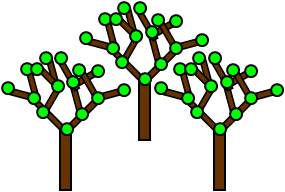 Preprocessing
Variants Annotation
Feature Extraction
RF
Trained model
Prediction Phase
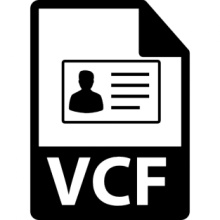 Preprocessing
Variants Annotation
Feature Extraction
+ Phenotypes or OMIM ID
+ Inheritance mode
60 Features (pathogenicity scores + phenotype score + GT + HLP + inheritance mode)
23
PVP Pipeline
Offline Training Phase
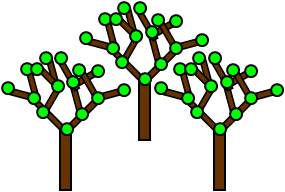 Preprocessing
Variants Annotation
Feature Extraction
RF
Trained model
Prediction Phase
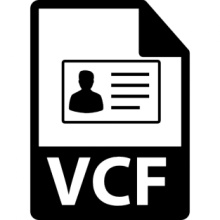 Preprocessing
Variants Annotation
Feature Extraction
Classification
+ Phenotypes or OMIM ID
+ Inheritance mode
Apply trained model to get prediction scores for each variant
24
PVP Pipeline
Offline Training Phase
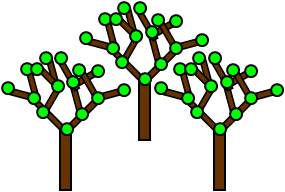 Preprocessing
Variants Annotation
Feature Extraction
RF
Trained model
Prediction Phase
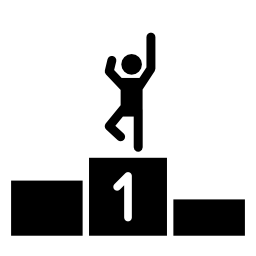 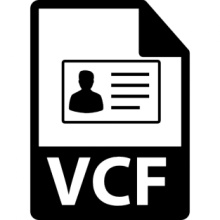 Preprocessing
Variants Annotation
Feature Extraction
Classification
+ Phenotypes or OMIM ID
+ Inheritance mode
Rank variants by sorting them in descending order by prediction score
25
PVP Evaluation
Cross validation results on fully trained model



Benchmarking:
Train model on 80% data
Create synthetic exomes with 20% holdout set (8746 exomes) using1000G Project WES data.
Compare performance with Exomiser, CADD,  and DANN
26
PVP Evaluation
27
PVP Evaluation by Inheritance mode
28
Analysis of UK10K data
19 exomes from UK10K_RARE_THYROID study samples (EGA study ID: EGAS00001000131) with mutations confirmed by Sanger sequencing..
Includes patients with:
Congenital Hypothyroidism (CH) 
Resistance to Thyroid hormone (RTH)
Shared phenotypes used: 
HP:0000821 Hypothyroidism
HP:0000851 Congenital hypothyroidism
HP:0002925 Thyroid-stimulating hormone excess 
HP:0005990 Thyroid hypoplasia
HP:0011791 Inactivating thyroid-stimulating hormone receptor (TSHR) defect
PVP was run on all 19 exomes.
29
Analysis of UK10K data
Success rate with top hit: 52.6% !
30
Highlighted in yellow are variants reported in ClinVar as Pathogenic
Sounds good, where can I get PVP?
PVP is open source and freely available to use.
STEP 1:
Go to our GitHub page:
https://github.com/bio-ontology-research-group/phenomenet-vp

STEP 2:
Check the software requirements:
At least 32 GB RAM.
Any Unix-based operating system
Java 8 or above
At least 170GB free disk space to accommodate the necessary databases for annotation
31
How to install PVP
STEP 3:
Installation process
Download the distribution file phenomenet-vp-1.0.zip
Download the data files phenomenet-vp-1.0-data.zip
Extract the distribution files phenomenet-vp-1.0.zip
Extract the data files data.tar.gz inside the directory phenomenet-vp-1.0
cd phenomenet-vp-1.0
Run the command: bin/phenomenet-vp to display help and parameters.
32
Getting the required Databases
STEP 4:
Downloading required databases:
Download CADD database file.and unzip it.
Download and run the script generate.sh (Requires TABIX).
Copy the generated files cadd.txt.gz and cadd.txt.gz.tbi to directory phenomenet-vp-1.0/data/db.
Download DANN database file and its indexed file to directory phenomenet-vp-1.0/data/db.
Rename the above two files as dann.txt.gz and dann.txt.gz.tbi respectively.
33
PVP Parameters
--file, -f
  		 Path to VCF file
--inh, -i
   		Mode of inheritance (dominant, recessive, x-linked, others, or unknown) Default: unknown
--omim, -o
   		OMIM ID of the input VCF file
--phenotypes, -p
   		List of phenotype ids separated by commas (HPO or MPO terms)
--all, -a
  		 Keep all variants for analysis (i.e. Do not filter variants based on their annotation type as coding variants or noncoding variants)  Default: false
34
Tips and Tricks
Analysis of rare variants:
Preprocess the vcf file by  filtering out variants with MAF > 1%
Can be done using VCFtools: 

vcftools --vcf input_file.vcf --recode --max-maf 0.01 --out filtered

Run PVP on the output file filtered.recode.vcf  

Synthetic exomes
The synthetic exomes generated for evaluation are available here:
http://www.cbrc.kaust.edu.sa/onto/pvp/synthetic_exomes/
35
PVP Demo
36
PVP Demo
Input file: a patient with von Willebrand disorder (PGP: hu432EB5) : vwd.vcf
Input phenotypes: OMIM:193400
Run command inside phenomenet-vp-1.0 directory:
bin/phenomenet-vp -f /path/to/file/vwd.vcf -o OMIM:193400 –a

In you input file directory, you will find a file called vwd.vcf.res containing the ranked list of variants.
37
PVP Demo
38
PVP Demo
39
Acknowledgement
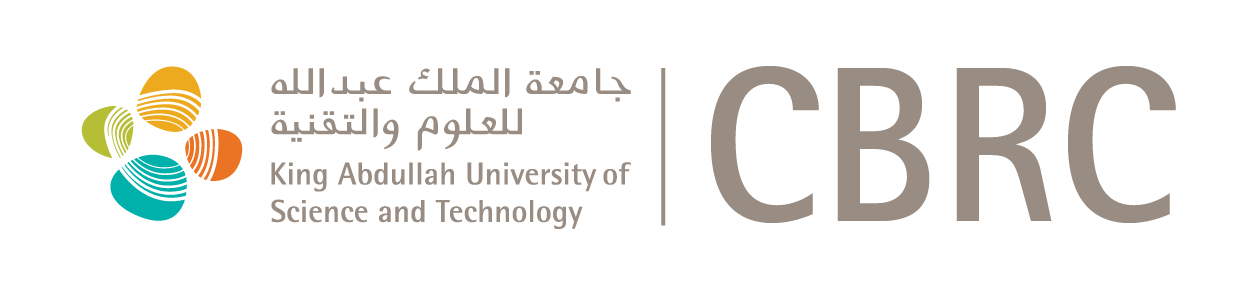 Rozaimi Razali
Maxat Kulmano
Vladimir Bajic
Eva Goncalves-Serra
Nadia Schoenmakers
Georgios V Gkouto
Paul N Schofield
Robert Hoehndorf
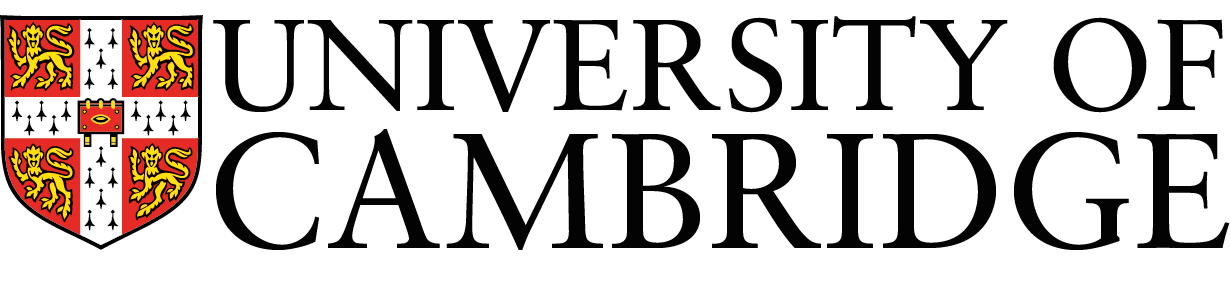 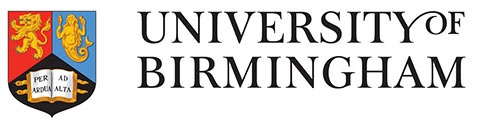 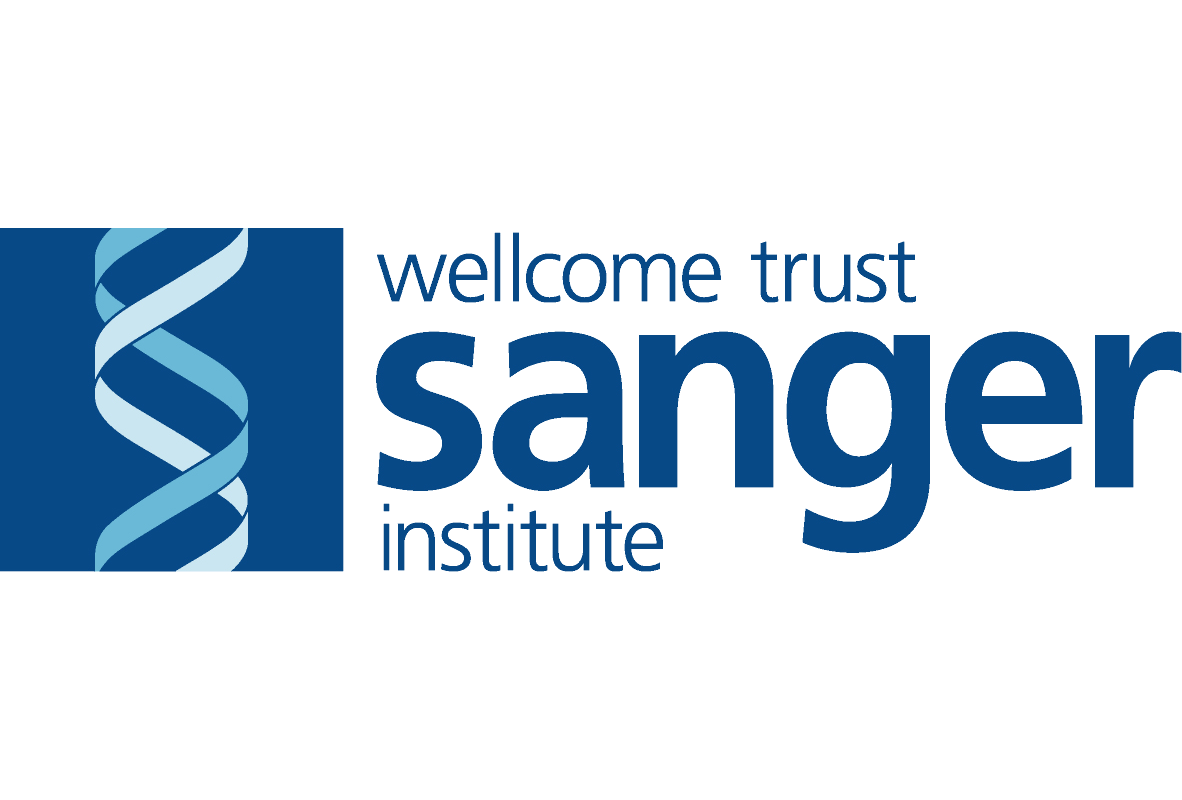 40
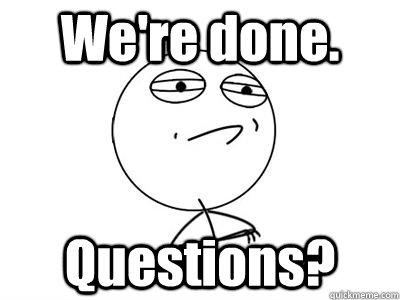 41